העישון: גורם המוות מס' 1 בעולם הניתן למניעה
ארגון הבריאות העולמי קבע: 
עישון הינו גורם המוות מספר 1 בעולם הניתן למניעה.
העישון גורם לתחלואה קשה ולנכויות, בעיקר למחלות לב וכלי דם, מחלות נשימה וסרטן.

כ-8,000 איש  מתים מדי שנה בישראל כתוצאה מנזקי העישון, מתוכם כ- 700 מעשנים פאסיביים.*
*דו"ח שר הבריאות על העישון לשנת 2014, פורסם במאי 2015.
השוואה בממצאי סקר HBSC על שיעורי עישון סיגריות ומוצרי טבק בקרב  בני נוער(כיתות ו',ח',י') בין שנת 2011 לבין שנת 2014
אחוז בני הנוער שדיווחו, כי הם מעשנים לפחות פעם ביום סיגריות או מוצרי טבק אחרים
  נמצא בעלייה חדה בקרב בנות מהמגזר הערבי (1.9 אחוזים בסקר שנת 2011 לעומת 4.4 אחוזים ב-2014 )
בקרב בנים מהמגזר הערבי ישנה עלייה מתונה מ-10.6 אחוזים בשנת 2011  ל-11.4 אחוזים בשנת 2014.
בקרב בנות יהודיות ישנה ירידה :בשנת 2011   2.8 אחוזים לעומת שנת 2014 -  2 אחוזים.
בקרב בנים יהודים אין שינוי :5.4 אחוזים.
בעשור האחרון ניכרת מגמה יציבה של
  ירידה בשיעור בני הנוער הבוחרים להתנסות בעישון סיגריות ו/או בעישון נרגילות .  

    המגמה מעידה שתכניות ההתערבות והמניעה במערכת החינוך אכן משיגות את מטרתן , וחשוב להמשיך ולהשקיע בהן.
מהם נזקי העישון הפסיבי (סביל)?
עשן הסיגריה נשאף לריאותיו של המעשן הפסיבי ובכך גורם לאותם נזקים בריאותיים כשל נזקי העישון האקטיבי. 

מחקרים שנערכו בעולם הוכיחו כי בגוף המעשן הפסיבי נספגים חומרים מסרטנים בדומה לאלו הנספגים בגופם של המעשנים. הדבר נכון במיוחד כאשר מדובר בילדים.
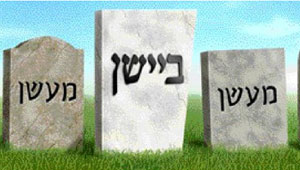 מדי שנה נפטרים בישראל 700 איש כתוצאה מנזקי העישון הפסיבי!
מהו "עישון מיד שלישית*"?
"עישון מיד שלישית" מתייחס לחשיפה לשיירי חלקיקים רעילים ומסרטנים, שנשארים לאחר כיבוי מוצרי טבק שונים, כגון סיגריות ונרגילות, הנספגים במשטחים שונים ומשתחררים בהדרגה בחזרה לאוויר, ובכך עלולים לגרום נזק בריאותי.
כשאתם מעשנים בבית - כל הבית מעשן איתכם
[Speaker Notes: מחקר חדש מגלה שמשקעי העשן הרעילים הנפלטים בעישון לא מתפוגגים במהרה. ברכיביהם נמצאים בין היתר מימן ציאנידי, עופרת ופחמן דו-חמצני]
הרחבת החוק:בין התוספות לחוק שאושרו לאחרונה חל איסור על עישון במקומות הציבוריים הבאים:
*למעט אזור שהוקצה לעישון
[Speaker Notes: בקרוב – גני שעשועים ומקומות נוספים (נמצא בשלבי חקיקה)]
הרחבת החוק למוסדות חינוך
בתאריך  7.2.2016  ניכנס לתוקפו צו האוסר עישון במוסדות חינוך,כולל איסור עישון בחדרי עישון ועד עשרה מטרים משער ביה"ס.

הטמעת החוק בשיח בחדרי מורים.
מפזרים את מסך העשן
פעילות המרכז מבוססת על למידה פעילה,הקניית ידע בדרך אינטראקטיבית.

הפעילות מתייחסת לשלושה מימדים במעגל הלמידה:
     חוויתי-רגשי
    קוגניטיבי-המללה והמשגת התהליכים הרגשיים
    יישומי-תרגום התובנות להתנהגות
מבנה התוכנית
שני שיעורים לפני הפעלת המרכז:
1- שיעור שיעסוק בבירור עמדות,ברתימה ויצירת מוטיבציה   לעיסוק בנושא.
2- מידע בסיסי בהיבטים הנוגעים לעישון ולהשפעתו.(
      מצורפת מצגת.)
   3-שלושה-ארבעה שיעורים להפעלת המרכז.
המרכז כולל ששה ערוצים.התלמידים עובדים באופן עצמאי  בתהליך של חקירה,גילוי ועיבוד.
דגם העבודה המומלץ ע"י הנחיית עמיתים .
תחנות המרכז-"ערוצים"
ערוץ הנוער- ידע ומודעות לנזקי העישון
  
     ערוץ הילדים-בירור עמדות והתנהגויות

     ערוץ הכנסת- עישון וחקיקה

      הערוץ הירוק- מודעות אישית וסביבתית

      ערוץ הפרסומות-השפעת המדיה

     ערוץ הבריאות-קידום בריאות אישי וציבורי

לסיכום הפעילות ערב הורים ותלמידים:שיח סביב שולחנות עגולים